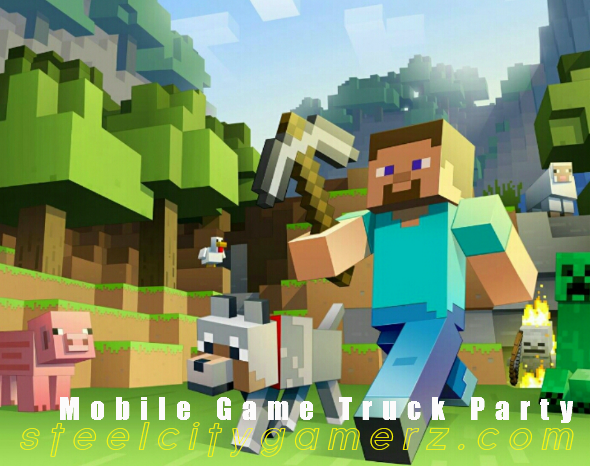 Celebrating Justin’s 6th Birthday!
For:          Brad Michaelson
Date:         April 9th 2016
Time:         3:00 - 6:00pm
Where:      Your Location
 
RSVP:        Phone or Email